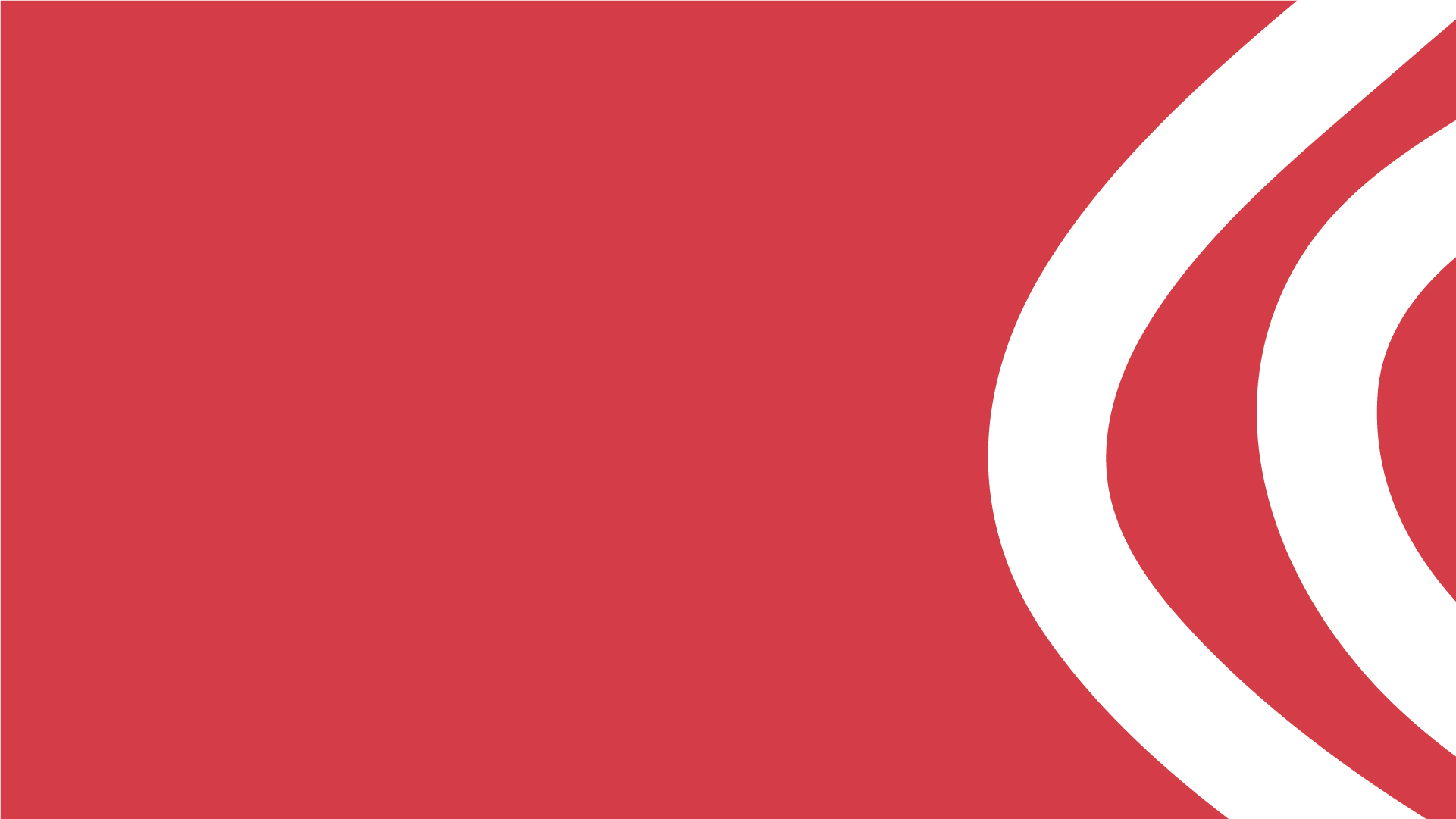 PLAN DE ACCIÓN – MODERNIZACIÓN DE LA UNP
Subdirección de Talento Humano – Vigencia 2024
PLANES Y/O PROYECTOS DE LA SUBDIRECCIÓN DE TALENTO HUMANO ORIENTADOS A LA MODERNIZACIÓN INSTITUCIONAL
PLANES Y/O PROYECTOS DE LA SUBDIRECCIÓN DE TALENTO HUMANO ORIENTADOS A LA MODERNIZACIÓN INSTITUCIONAL
PLANES Y/O PROYECTOS DE LA SUBDIRECCIÓN DE TALENTO HUMANO ORIENTADOS A LA MODERNIZACIÓN INSTITUCIONAL
PLANES Y/O PROYECTOS DE LA SUBDIRECCIÓN DE TALENTO HUMANO ORIENTADOS A LA MODERNIZACIÓN INSTITUCIONAL
PLANES Y/O PROYECTOS DE LA SUBDIRECCIÓN DE TALENTO HUMANO ORIENTADOS A LA MODERNIZACIÓN INSTITUCIONAL
PLANES Y/O PROYECTOS DE LA SUBDIRECCIÓN DE TALENTO HUMANO ORIENTADOS A LA MODERNIZACIÓN INSTITUCIONAL
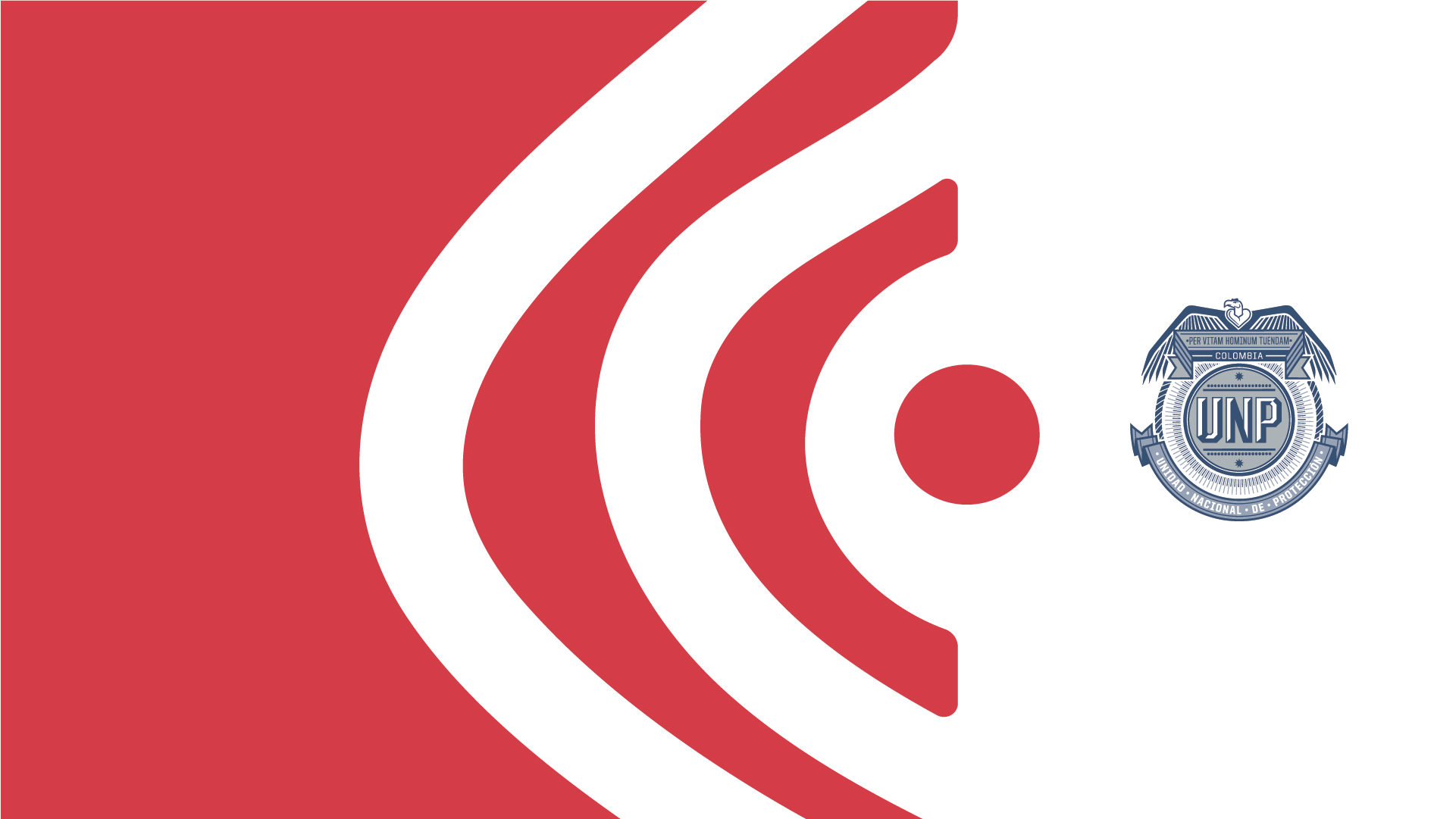 ¡MUCHAS 
GRACIAS !